ПРОЕКТпо психологиина тему:«Психологические комплексы обучающихся»2021г
Актуальность
- На данный момент тема комплексов является одной из самых насущных проблем подростков в России и за её пределами. Современное поколение всё чаще закрывается в себе и перестаёт выходить в контакт не только с окружающими, но и с родными людьми.
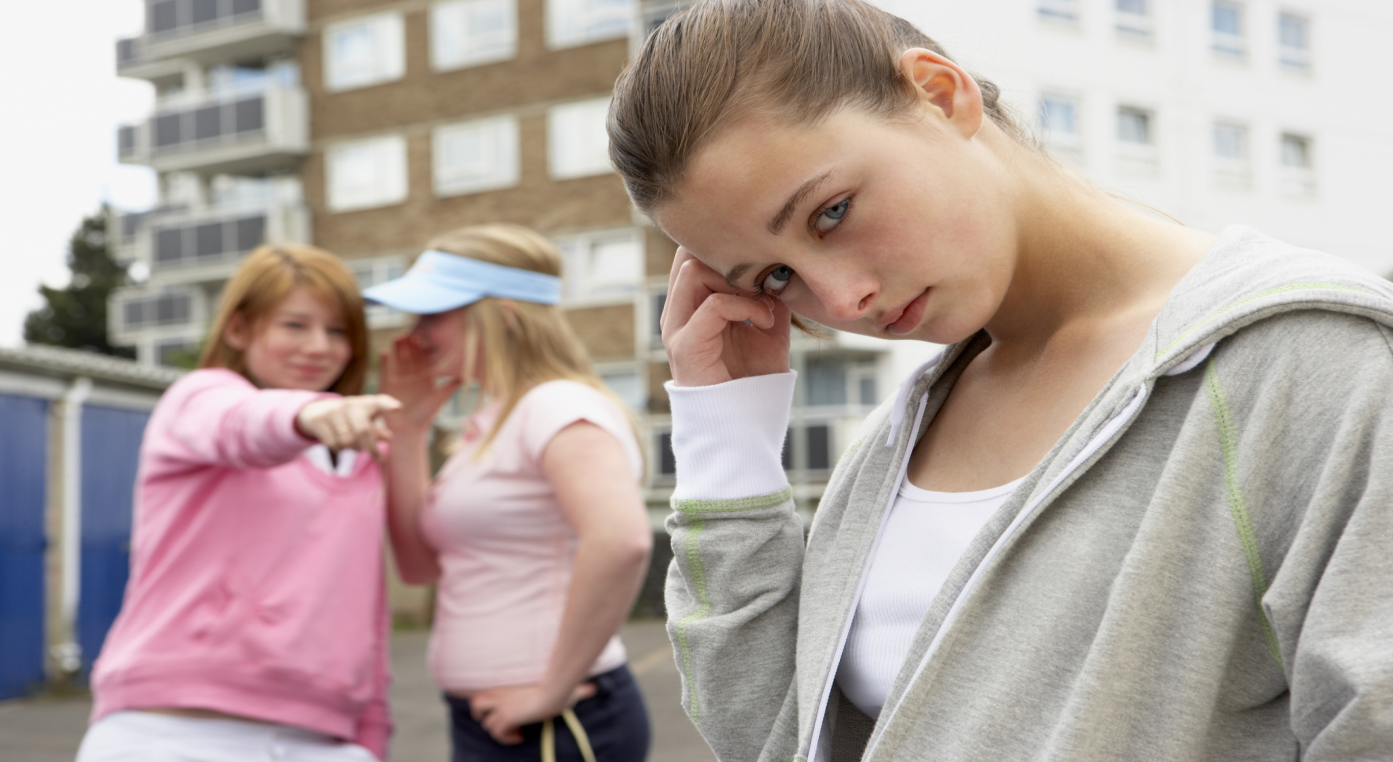 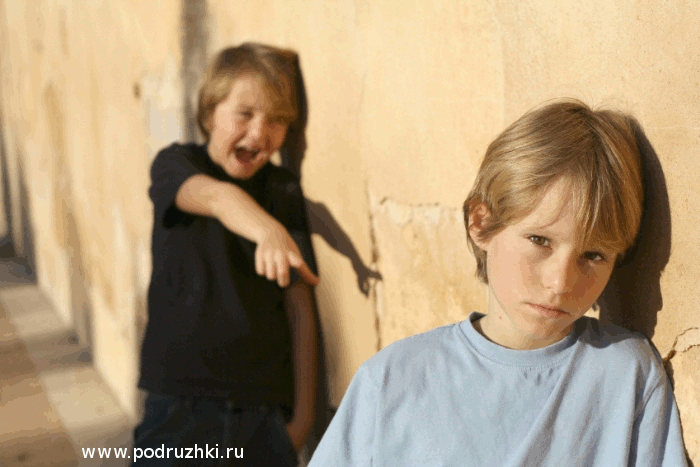 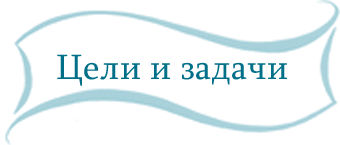 ЦЕЛЬ И ЗАДАЧИЦель: - Изучение психологических комплексов и их влияние на самооценку и успеваемость обучающихся МБОУ Усть-Удинская СОШ № 2.Задачи: 1. Изучить комплексы подростков. 2. Выявить какие из них более распространенные. 3. Посмотреть корреляцию комплексов с самооценкой и     успеваемостью. 4. Найти пути избавления от комплексов.
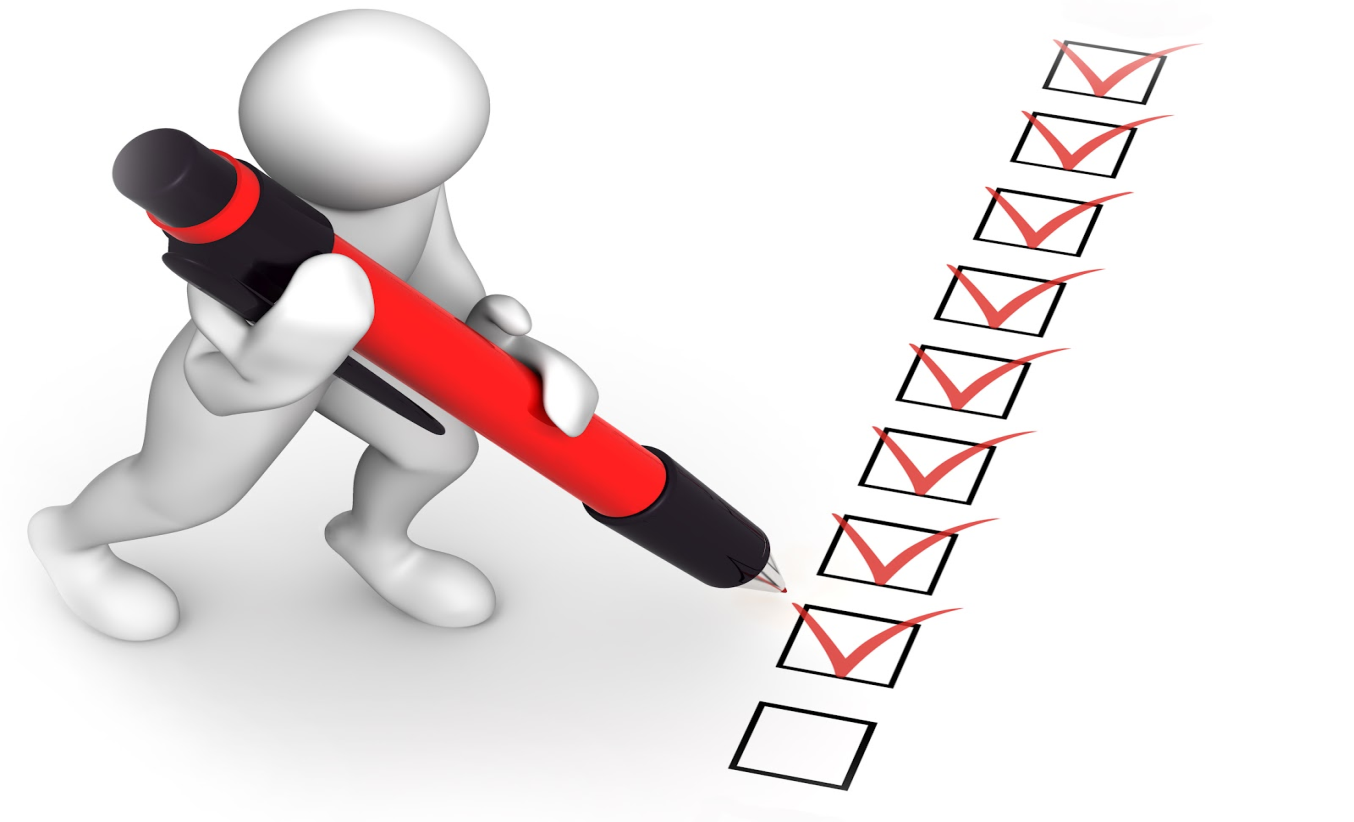 Гипотеза
- Комплексы обучающихся влияют на самооценку и успеваемость в школе.Объект проекта:- обучающиеся 8-11 классов.Предмет проекта:- комплексы.Период проекта:- 2 месяца.
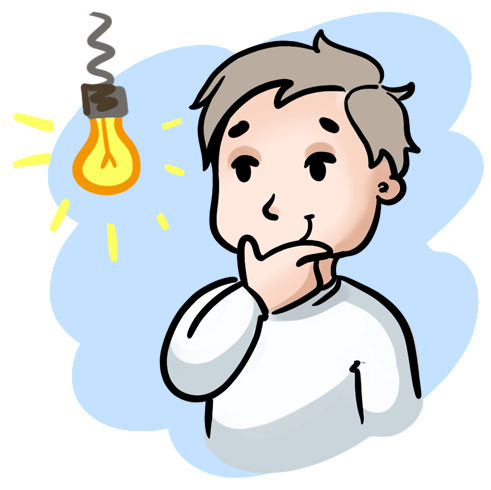 Что такое комплексы и откуда они берутся?
Комплекс – это психологическое состояние, которое искажает восприятие себя и окружающей действительности. Возникновение комплексов: Комплексы образуются и формируются у человека на протяжениивсей жизни, но большинство из них появляются в 10 – 19 лет, так называемый подростковый возраст.Подростковый возраст недаром называют переходным. Организм взрослеет, стремительно изменяются внешность и поведение ребенка в подростковом возрасте у детей очень частовозникают всевозможные комплексы, от которых порой оченьтрудно или невозможно избавиться. В этом возрасте у мальчиков и девочек начинают проявляться характерные мужские и женскиечерты. Именно на почве изменений внешности базируется большинство подростковых комплексов.
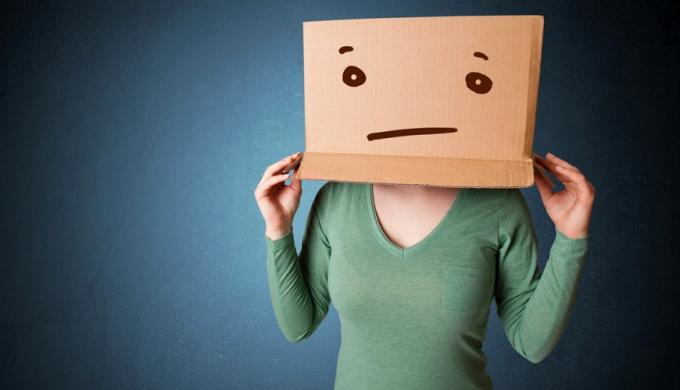 Таблица: Опрос
Три самых распространённых комплекса в нашей школе
По результатам опроса мы выявили 3 основных комплекса среди учащихся:1. Физические комплексы.2. Комплекс неполноценности.
3. Комплекс зависимости от мнения других.
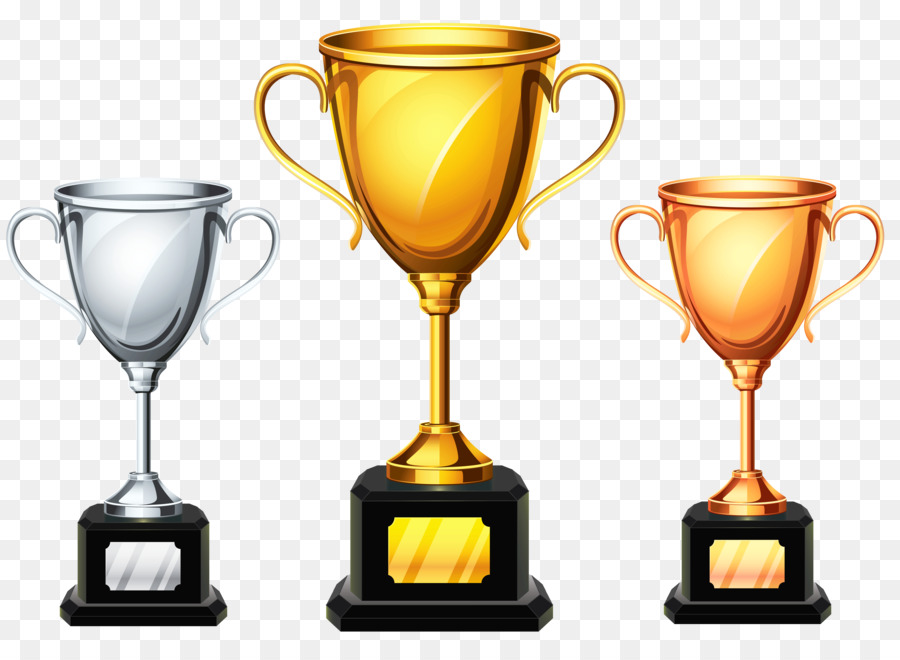 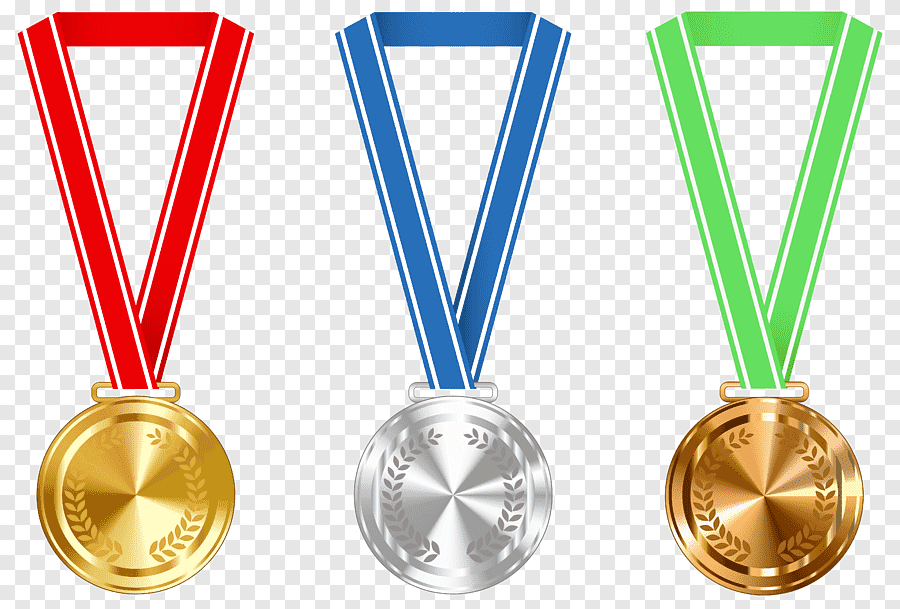 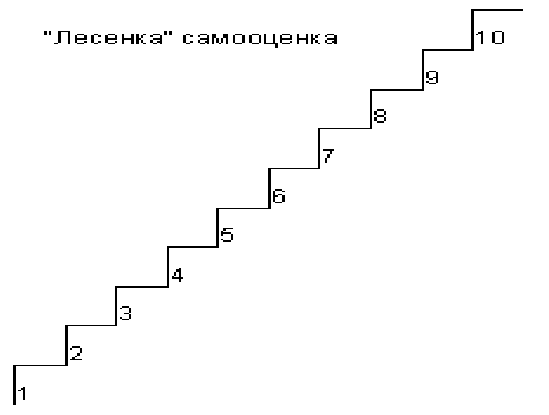 1 – 4 – низкая
5 – 8 – адекватная9 – 10 – завышенная
Результат теста «Лесенка»
Успеваемость
Пути избавления от комплексов
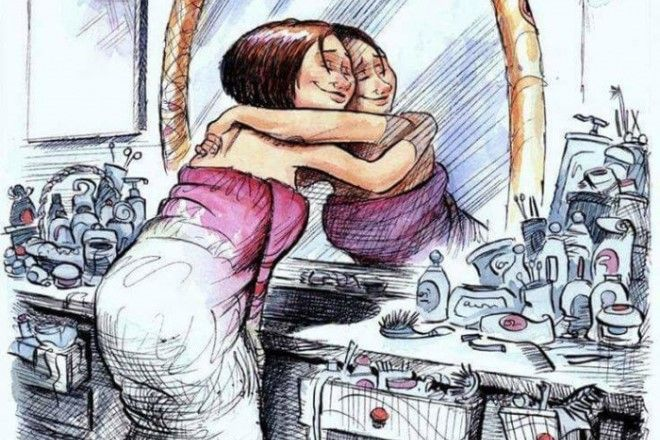 7 шагов к успеху:1.Выявить причину комплексов (предположить).2.Трезво оценить ситуацию.3. Избавиться от своего страха (обесценить). 4. Поверить в себя и свои силы.5. Активно действовать.6. Подумать о своих достоинствах или записать их на листе бумаги и повесить на видное место.7. Полюбить жизнь и себя!Эти пункты могут помочь взрослому или подростку избавиться от волнения, переживанийи других отрицательных проявлений комплексов. Но для точного избавления от комплексов надо посетить специалиста, который выявит кореньпроблемы и найдёт пути её решения.
Что нужно сделать родителям, чтобы их        ребёнок прожил жизнь без комплексов?
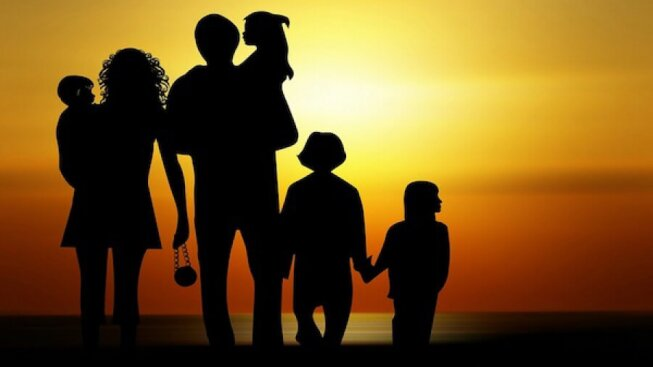 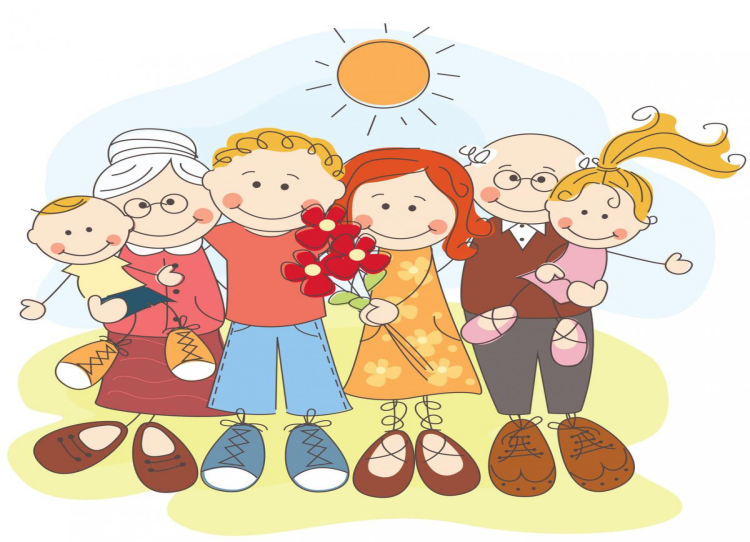 Родители должны окружать своего ребёнка любовью и нежностью, в любых ситуациях поддерживать его.
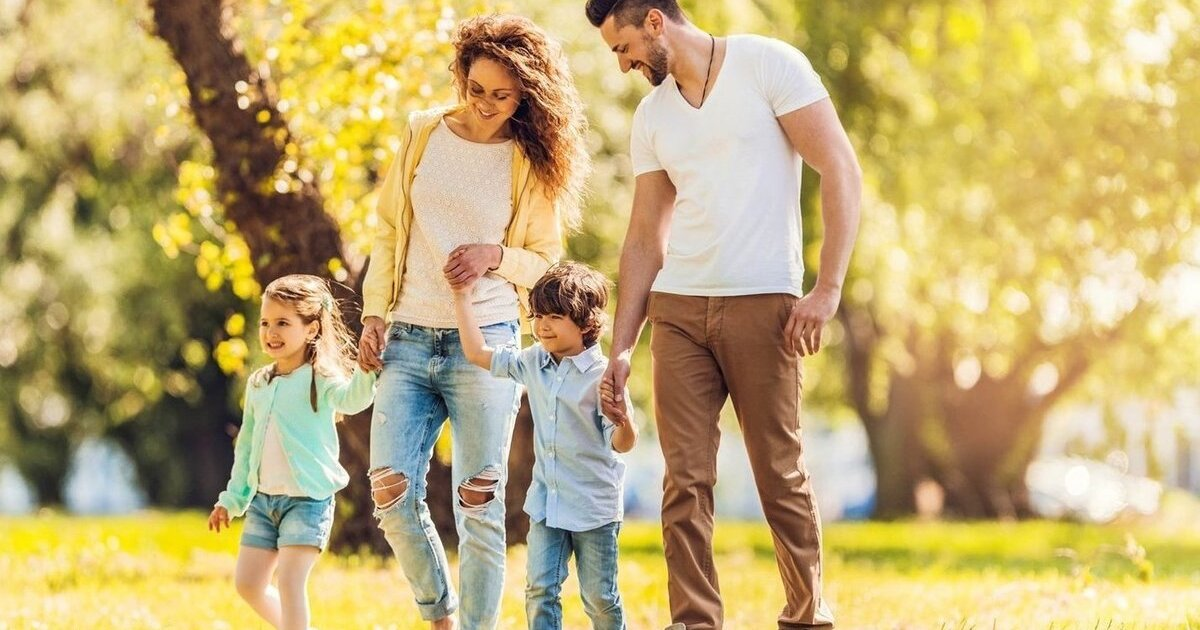 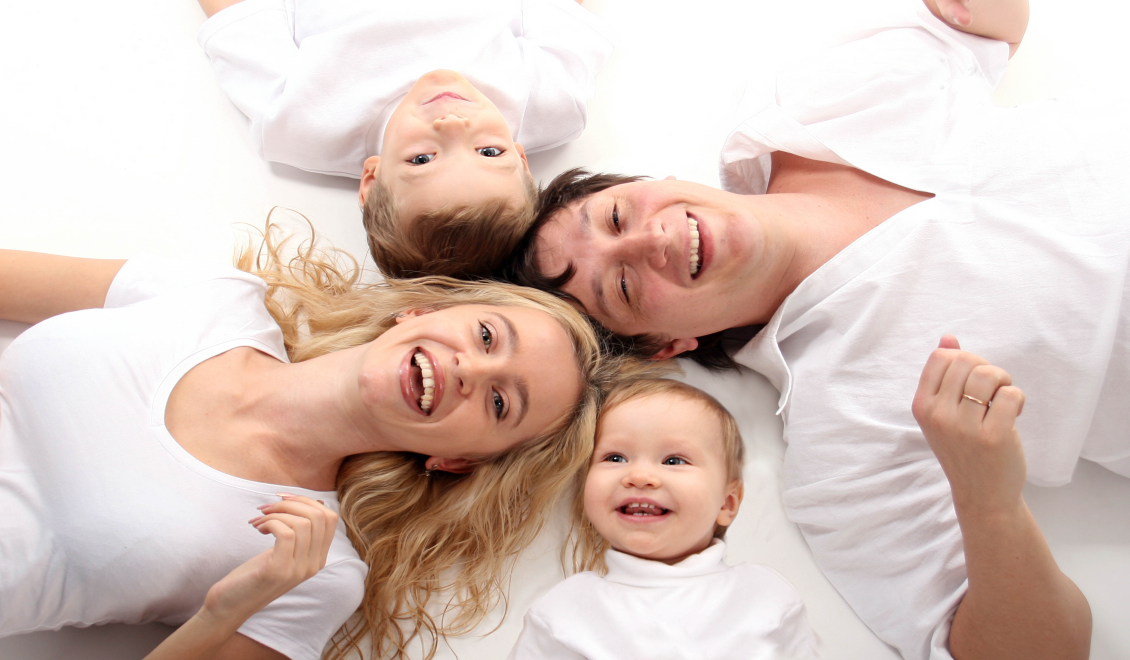 Вывод:
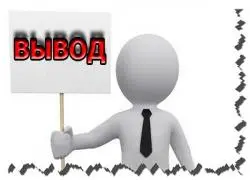 1. Комплексы влияют на самооценку и могут являться критерием влияющим на успеваемость.2.Что бы побороть свои комплексы нужно обратиться к специалисту.3. Любовь и поддержка родителей будет помогать нам в новых начинаниях на протяжении всей жизни.
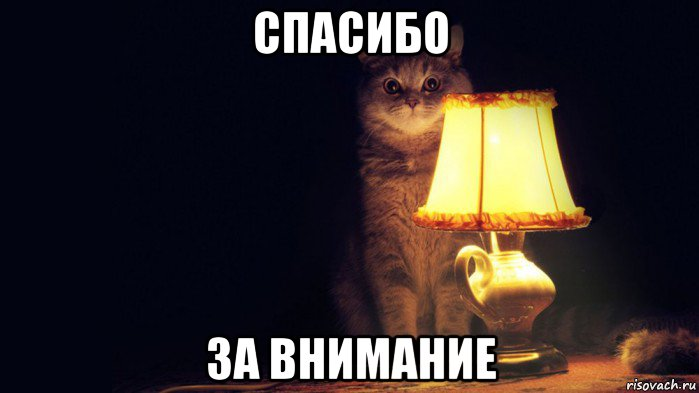